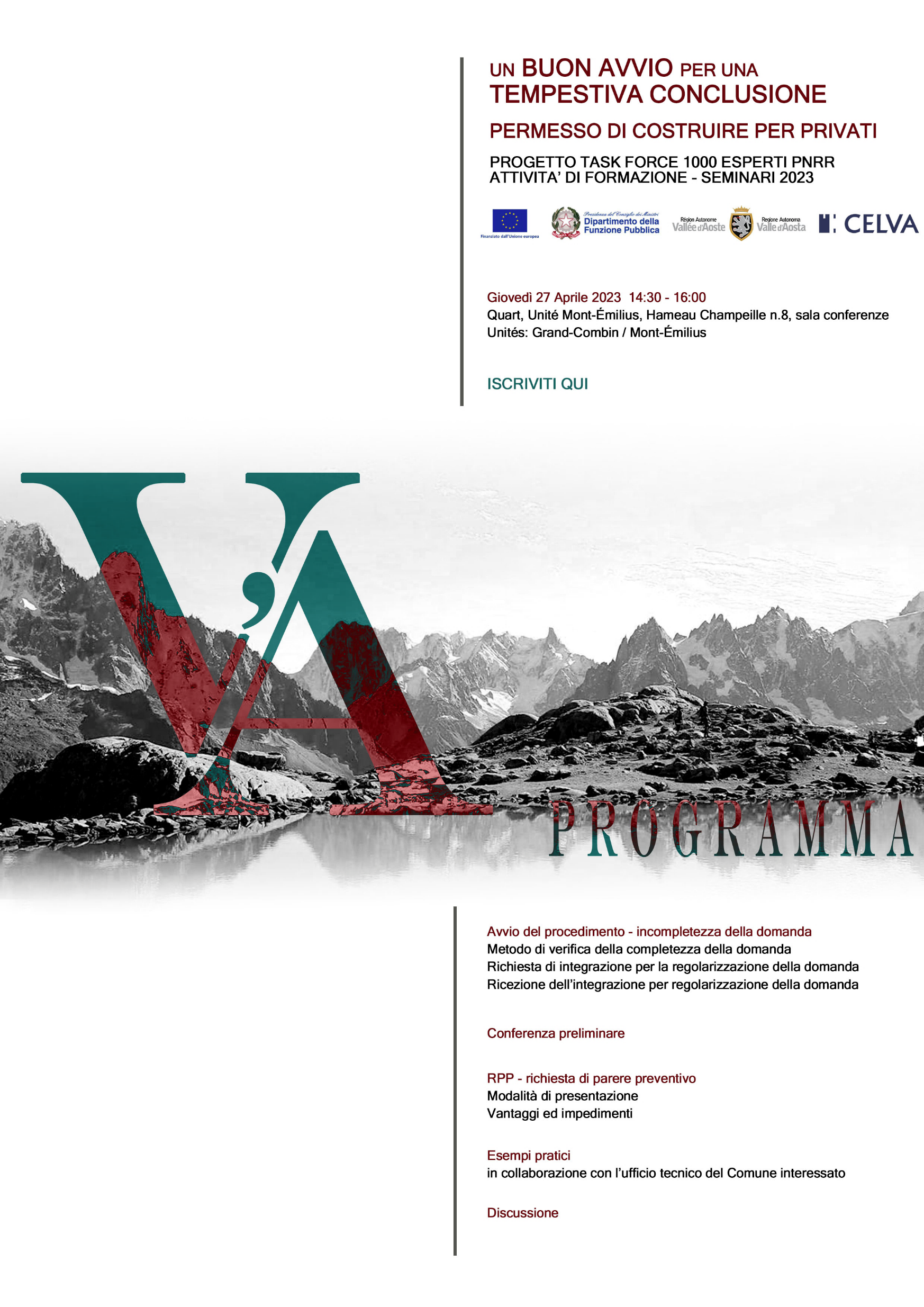 TASK FORCE 
1000 ESPERTI PNRR
UN BUON AVVIO PER UNA TEMPESTIVA CONCLUSIONE!
Permesso di costruire per privati
SEMINARI  TF  PNRR - 2023
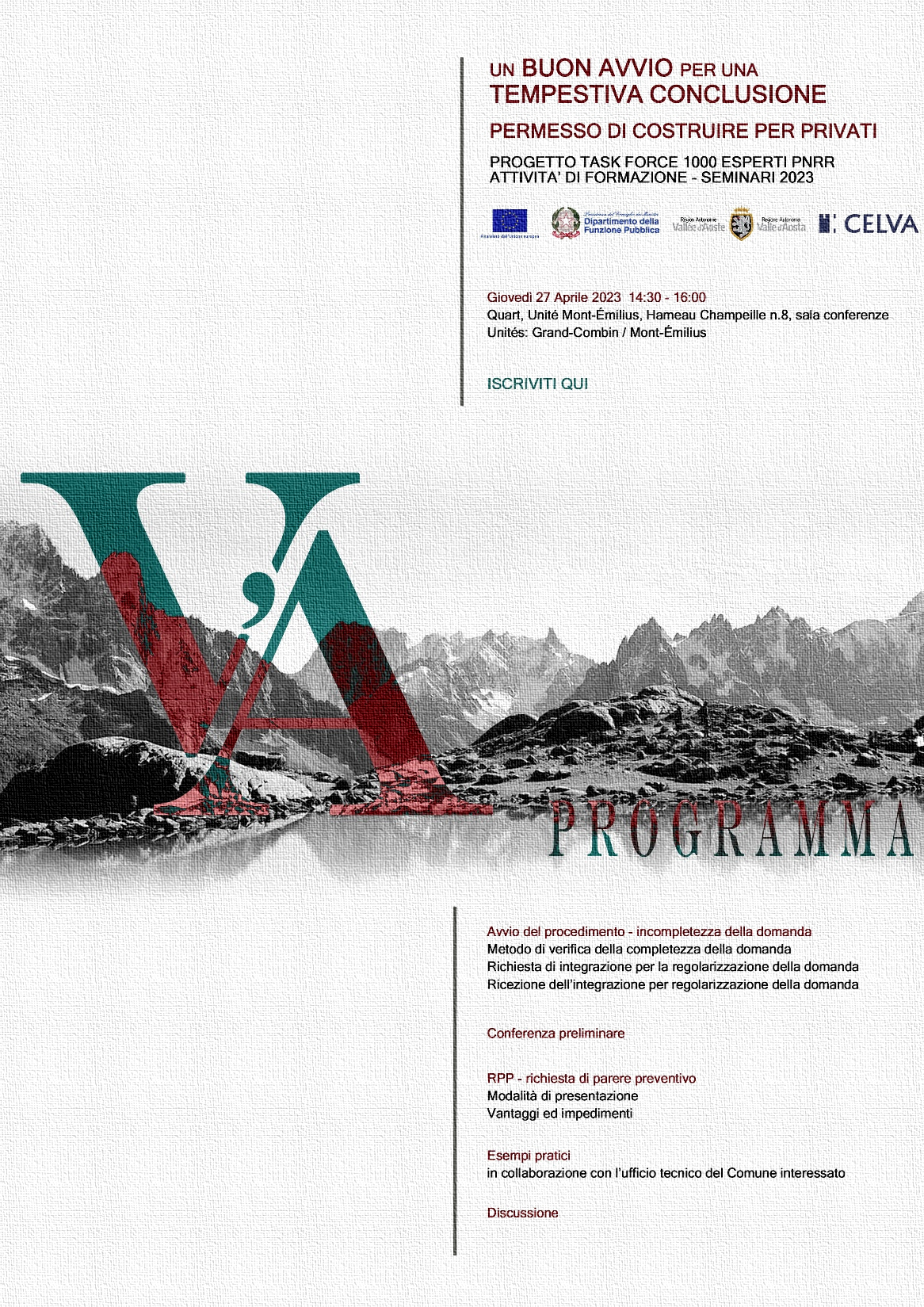 TEMI:
-    Avvio del procedimento – incompletezza della domanda
-    RPP Richiesta di parere preventivo e Conferenza preliminare
-    Fase istruttoria – sospensione per integrazioni 
-    Aspetti ostativi alla conclusione del procedimento: art. 4  bis della LR 19/97 e oneri concessori
-    Silenzio assenso
par Unités des Communes valdôtaines
FATTIBILITÀ DEGLI INTERVENTI
Scelta tipologia
di provvedimento
IDENTIFICARE L'INTERVENTO E QUALIFICARLO IN RELAZIONE ALLE DIVERSE TIPOLOGIE DI INTERVENTI
IDENTIFICARE LA DISCIPLINA INSISTENTE SULL'IMMOBILE PER EFFETTO DI VINCOLI DERIVANTI DA NORME SOVRAORDINATE
VERIFICARE LA LEGITTIMA CONSISTENZA URBANISTICA DELL'IMMOBILE CONSULTANDO LE PRATICHE AD ESSO RIFERITE DEPOSITATE IN ARCHIVIO
STEP DELLA VERIFICA
A
VERIFICHE DEI VINCOLI
VERIFICA DELLA CONFORMITÀ ALLO STRUMENTO URBANISTICO COMUNALE E AL REGOLAMENTO EDILIZIO
B
C
VERIFICA DEGLI ELABORATI DI PROGETTO
3
1
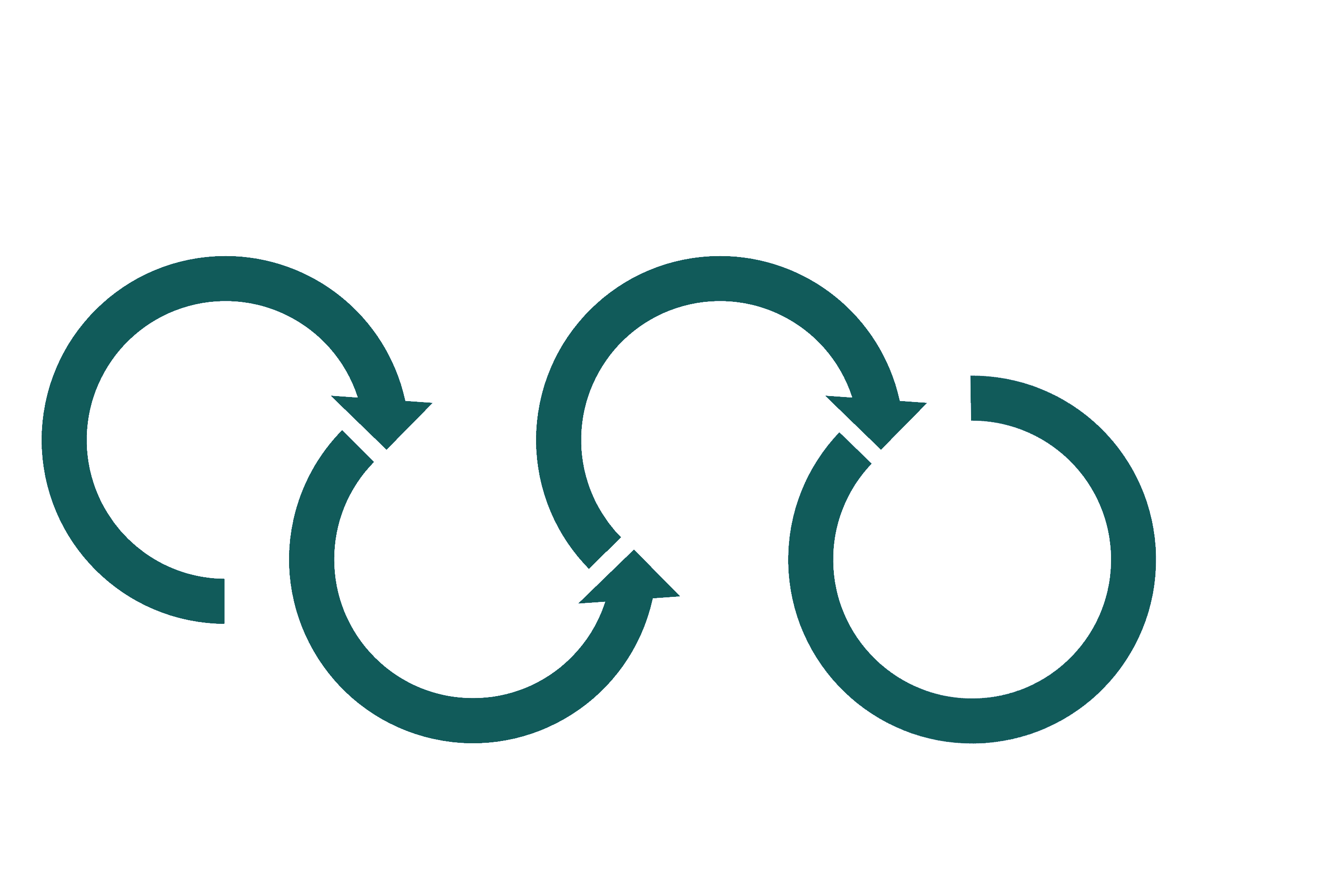 NOMINA DEL RESPONSABILE DEL PROCEDIMENTO
INIZIO 
ISTRUTTORIA
VERIFICA DELLA DOMANDA
INDIVIDUAZIONE 
DEL RESPONSABILE DELL’ISTRUTTORIA
4
2
Avvio Procedimento
ELABORATI MINIMI DEL PROGETTO
3. SCHEDE SPECIFICHE: formato e rappresentazione; codifica e nome dei file
1. ELABORATI TESTUALI
-RELAZIONE DI ANALISI STORICO-CRITICA
-RELAZIONE TECNICO - ILLUSTRATIVA
-RELAZIONE A.B.A. – abbattimento barriere architettoniche
-RELAZIONE di carattere GEOLOGICO/GEOTECNICO
-RELAZIONI TECNICO SPECIALISTICHE in materia di PROTEZIONE ACUSTICA
-DOCUMENTAZIONE FOTOGRAFICA DI RILIEVO
-RELAZIONI DI PROTEZIONE ACUSTICA
-PROSPETTO DI AUTOCALCOLO DEGLI ONERI
2.ELABORATI 
GRAFICI
-PROGETTO ESECUTIVO
-ELABORATI DI STATO SOVRAPOSTO
DOCUMENTAZIONE MINIMA DI PROGETTO
RAPPRESENTAZIONE
STATO
AGGIORNAMENTO
r0: prima bozza
i1: integrazione
s1: sostituzione
r1: prima revisione
r2: seconda revisione
r3: terza revisione
Q: inquadramento planimetrico
P: planimetrie (min 3)
S: sezioni/profili altimetrici
V: viste/prospetti
R: render
D: particolari/dettagli
Z: schemi
I: impianti 
G: elaborati geologici e idrogeologici
SA: STATO ATTUALE
SP: STATO DI PROGETTO
SS: STATO SOVRAPPOSTO
ESEMPI pratici
STATO
SA: STATO ATTUALE
SP: STATO DI PROGETTO
SS: STATO SOVRAPPOSTO
1. UNA PRATICA ALLO Stato Attuale,
Render,
seconda revisione
RAPPRESENTAZIONE
SA _
R _
r2
Q: inquadramento planimetrico
P: planimetrie
S: sezioni
V: viste/progetti
R: render
D: particolari o dettagli
Z: schemi
I: impianti 
G: elaborati geologici e idrogeologici
Schemi,
prima revisione
2. UNA PRATICA ALLO Stato di Progetto,
SP _
Z _
r1
AGGIORNAMENTO
3. UNA PRATICA ALLO Stato Sovrapposto,
Planimetrie,
Integrazione
r0: prima bozza
r1: prima revisione
i1: integrazione
s1: sostituzione
r1: prima revisione
r2: seconda revisione
r3: terza revisione
SS _
P _
i1
TEMPISTICHE
Sospensioni dei termini
(Integrazione di merito)
Verifica della domanda
20
GIORNI
30
GIORNI
10
GIORNI
AVVIO
ISTRUTTORIA
ISTRUTTORIA
ISTRUTTORIA
PdC
DOMANDA
INIZIO TIMER
MOTIVI OSTATIVI
90
GIORNI
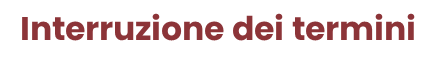 Avviso al richiedente
(Integrazione documentale)
IMPRESENTABILE
NON CI SONO REQUISITI NECESSARI
RIFIUTO
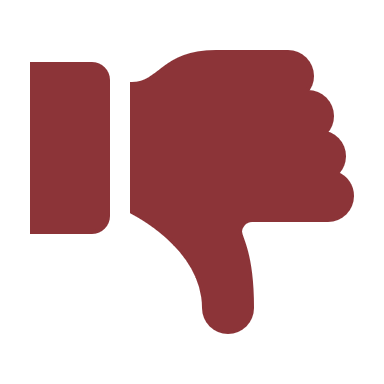 IMPROCEDIBILE
ARCHIVIAZIONE
MANCANO DELLE CONDIZIONI PER PROCEDERE ALL’APPROVAZIONE
RIFIUTO
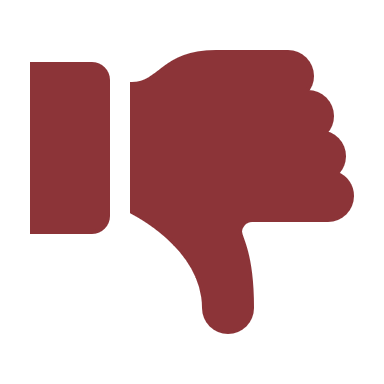 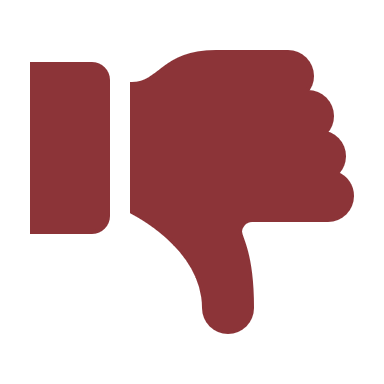 SU RICHIESTA DEL PROPONENTE/    PER MANCATO COMPLETAMENTO
ARCHIVIATA
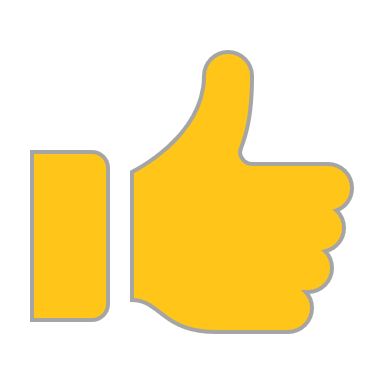 INTEGRAZIONE DOCUMENTALE
COMPLETAMENTO DOMANDA
IN MANCANZA DI UNO/PIU DOCUMENTI DA PRESENTARE
INTEGRAZIONE DI MERITO DI UNO/PIU DOCUMENTI
SI CONCEDONO 90 GIORNI - INTERRUZIONE
SI CONCEDONO 30 GIORNI - SOSPENSIONE
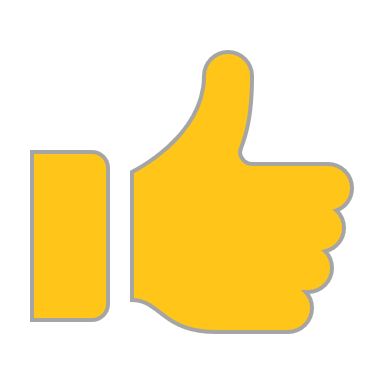 DOMANDA COMPLETA
TUTTI I DOCUMENTI RICHIESTI SONO PRESENTI E VALIDI
EMISSIONE DEL TITOLO ABILITATIVO
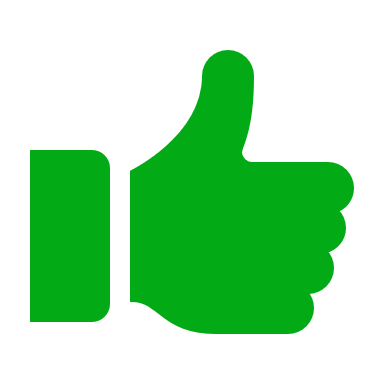 RICHIESTA DI PARERE PREVENTIVO
(PROPOSTA DELLA TF)
01-
02-
Modalità di presentazione.
Vantaggi
RPP
03-
04-
Impedimenti
Conferenza preliminare
RICHIESTA DI PARERE PREVENTIVO
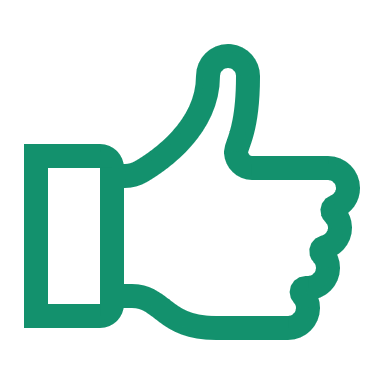 RP (ex RUP)
Commissione Edilizia comunale
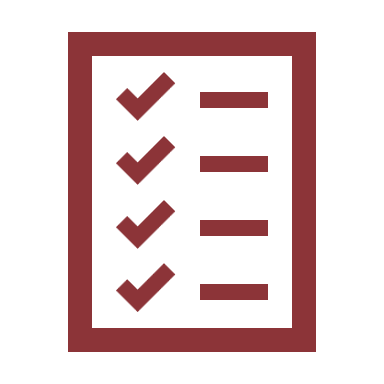 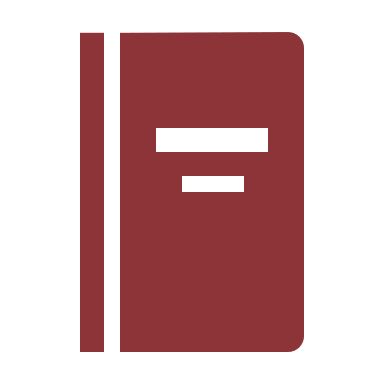 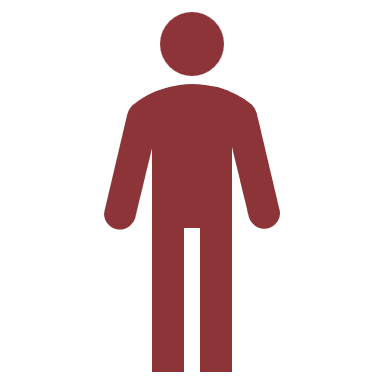 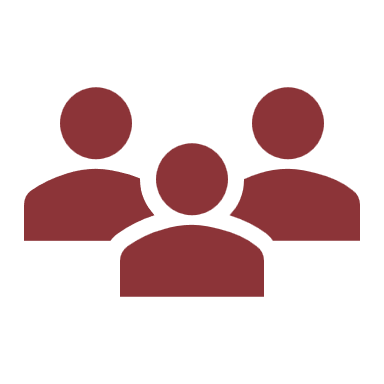 Elenco interventi
Regolamento edilizio comunale
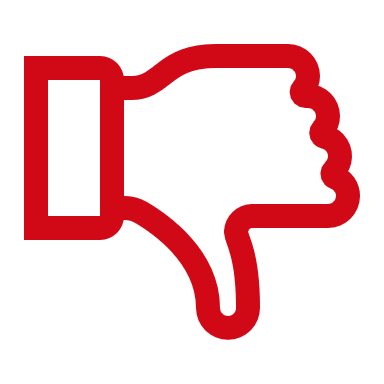 È un parere “espresso” della CE, privo di autonomia funzionale e non costituisce un provvedimento nè formale nè sostanziale.
ESSENZA DEL PROVVEDIMENTO
Esiste un REGOLAMENTO EDILIZIO TIPO (nel D.P.C.M. del 20/10/2016)
NON È UNO SPECIFICO PROCEDIMENTO amministrativo, né costituisce titolo autorizzativo
È di natura FORMALE
Può essere richiesto DISGIUNTAMENTE dalla richiesta del Permesso di Costruire
È di natura ENDOPROCEDIMENTALE INTERNA
Presentazione della RPP
La RPP (richiesta di parere preventivo) deve essere accompagnata da:
RELAZIONE TECNICO ILLUSTRATIVA
documentazione FOTOGRAFICA
ELABORATI PROGETTUALI
PAGAMENTI
marca da bollo
diritti di Segreteria diritti di istruttoria
utili a comprendere i quesiti posti.
per approfondire i quesiti posti.
pone delle domande specifiche in merito ai punti oggetto dell'analisi e può indicare le normative e le tempistiche
utile a chiarire lo stato attuale.
CONFERENZA PRELIMINARE
RIFERIMENTI NORMATIVI :
TU per l’edilizia DPR 380/01 							     Norme tecniche di attuazione P.R.G.
L.R. del 06 aprile 1998 , n. 11							            Regolamento edilizio comunale
Regolamento Edilizio Tipo Regionale ai sensi dell'art. 54, comma 1, della L.R. 6 aprile 1998, n. 11
Nuovo REGOLAMENTO EDILIZIO TIPO regionale, D.G.R. n°629 del 12 aprile 2013
Casi 
Studio
DATI II° SEMESTRE 2022
Casi 
Studio
DATI II° SEMESTRE 2022
Casi 
Studio
DATI II° SEMESTRE 2022
Casi 
Studio
DATI II° SEMESTRE 2022
Casi 
Studio
DATI II° SEMESTRE 2022
Casi 
Studio
DATI II° SEMESTRE 2022
Casi 
Studio
DATI II° SEMESTRE 2022
Casi 
Studio
DATI II° SEMESTRE 2022
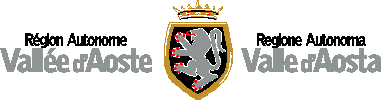 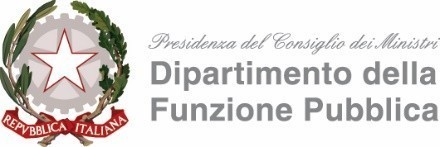 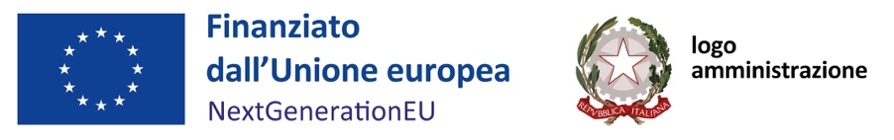 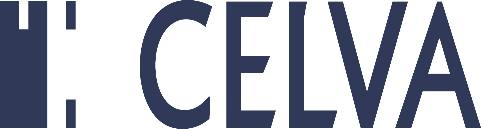 Performance
Se non si misurano i risultati, non è possibile distinguere i successi dai fallimenti.Se non si distinguono i successi, non è possibile premiarli.Se non è possibile riconoscere gli insuccessi, non è possibile correggerli.Se si possono dimostrare i risultati, si può guadagnare il supporto dell’opinione pubblica.
«le Amministrazioni Pubbliche adottano metodi e strumenti idonei a misurare, valutare e premiare la performance individuale e quella organizzativa, secondo criteri strettamente connessi al soddisfacimento dell’interesse del destinatario dei servizi e degli interventi».
La performance della P.A.
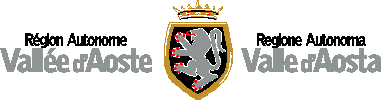 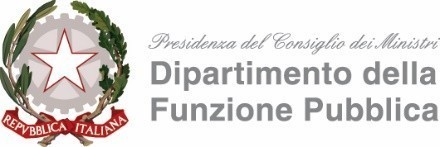 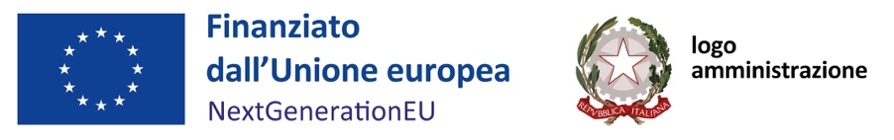 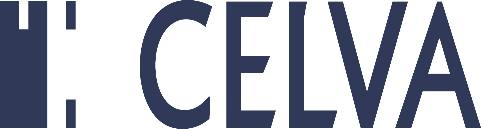 La mancata o tardiva emanazione del provvedimento costituisce elemento di valutazione della performance individuale, nonché di responsabilità disciplinare e amministrativo-contabile del dirigente e del funzionario inadempiente. 
Nello stesso senso depone anche l’obbligo di provvedere (sia pure redatto in forma semplificata) rispetto alle domande manifestamente irricevibili, inammissibili, improcedibili o infondate, sancito dell’art. 2, comma 1, della legge n. 241 del 1990.
Art. 2 commi 9 e 1 della Legge 241/1990
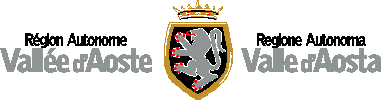 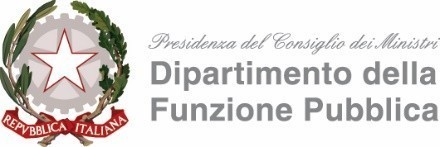 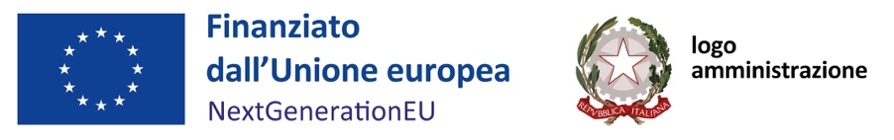 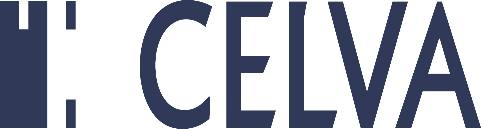 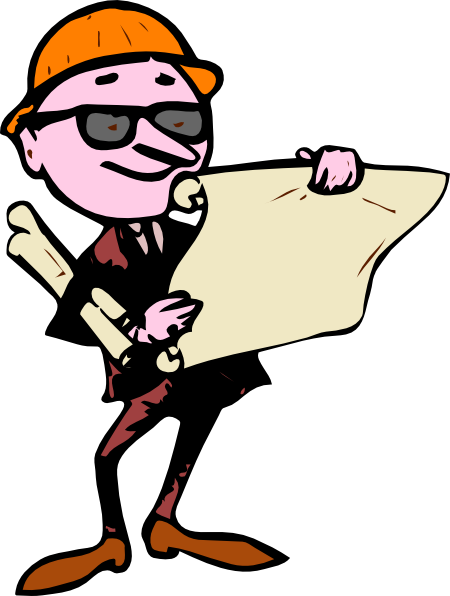 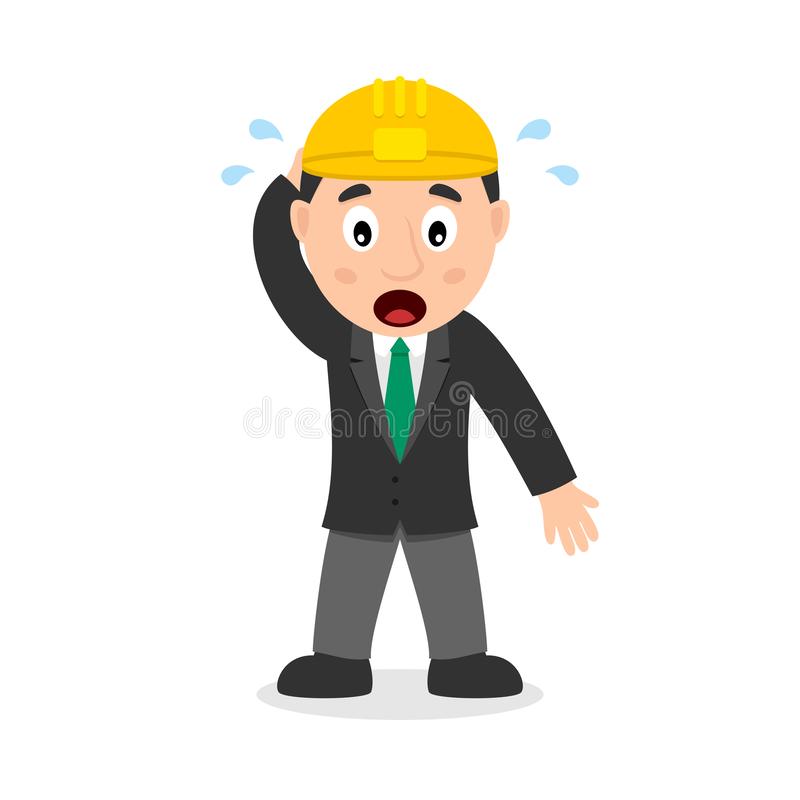 Avvio e istruttoria
La domanda del proponente
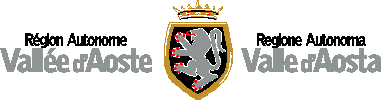 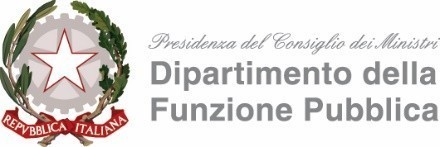 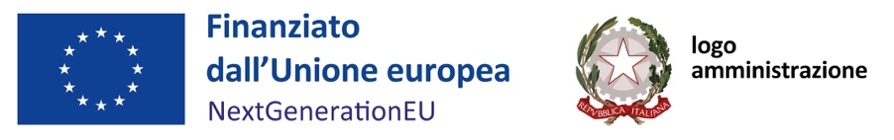 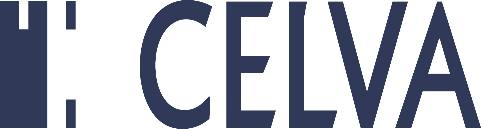 INTERRUZIONE DEL PROCEDIMENTO PER INCOMPLETEZZA DELLA DOMANDA
La legge regionale 6 agosto 2007, n. 19, Nuove disposizioni in materia di procedimento amministrativo e di diritto di accesso ai documenti amministrativi, dispone al comma 2 dell’art. 4:
In caso di incompletezza della domanda, il responsabile del procedimento può assegnare al richiedente un termine, non inferiore a dieci giorni, per l'integrazione della documentazione, con avviso che il termine inizierà nuovamente a decorrere dalla data di ricevimento della documentazione richiesta. 
Il procedimento rimane interrotto sino ad avvenuta integrazione.  
Analoga fattispecie interruttiva si rinviene specificamente per la procedura permesso di costruire al comma 5 dell’art. 60 bis della legge regionale Legge regionale 6 aprile 1998, n. 11, Normativa urbanistica e di pianificazione territoriale della Valle d'Aosta: 
4. Entro venti giorni dalla data di presentazione della domanda di cui al comma 3, l'ufficio competente del Comune comunica all'interessato l'avvio del procedimento ai sensi dell'articolo 12 della legge regionale 6 agosto 2007, n. 19 (Nuove disposizioni in materia di procedimento amministrativo e di diritto di accesso ai documenti amministrativi), e l'esito della verifica della completezza della documentazione presentata. 
5. Il termine di cui al comma 4 può essere interrotto per una sola volta dal responsabile del procedimento esclusivamente per richiedere documenti che integrino o completino la documentazione presentata e che non siano già nella disponibilità dell'amministrazione o che questa non possa acquisire autonomamente. Qualora gli atti integrativi non pervengano nel termine di novanta giorni successivi alla richiesta, la domanda si intende ritirata e ne è data comunicazione all'interessato.
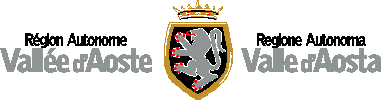 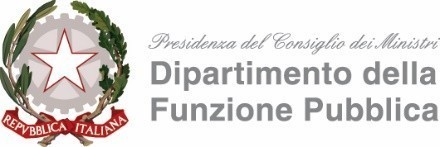 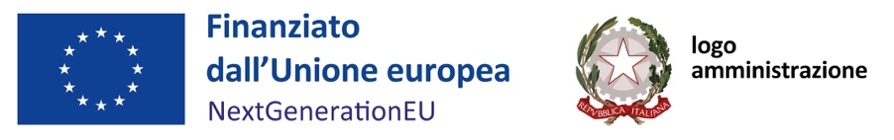 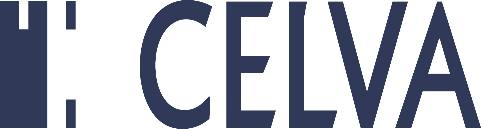 SOSPENSIONE DEL PROCEDIMENTO PER INTEGRAZIONI ISTRUTTORIE
Sia la legge nazionale n. 241/1990 che la legge regionale 19/2007 prevedono che l’amministrazione possa chiedere all’istante documentazione integrativa che ritenga necessaria per l’istruttoria del procedimento. 
A fronte di tale necessità il procedimento è sospeso, per una sola volta e per un termine non superiore a 30 giorni.
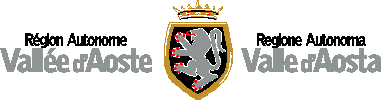 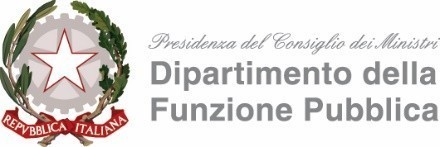 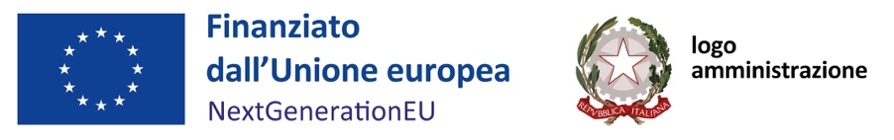 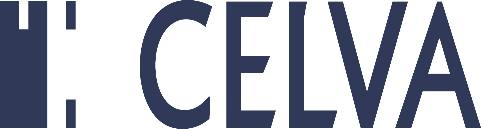 Dunque, mentre le integrazioni di natura preliminare atte al completamento formale della domanda hanno natura interruttiva del procedimento, che in effetti non si avvia, quelle necessarie per la valutazione di merito hanno natura sospensiva del termine procedimentale in corso. 
In ogni caso si tratta di profili  che incidono sui tempi complessivi di attraversamento delle procedure ed è dunque necessario utilizzarli in maniera efficiente.
Per esempio, se la verifica della completezza della domanda è solo di carattere formale, intesa dunque come spunta degli allegati necessari, il relativo termine ben potrebbe esser ridotto.
Quanto vale il contenuto della domanda in relazione ai tempi
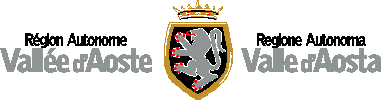 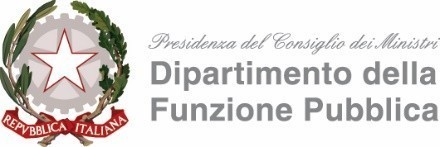 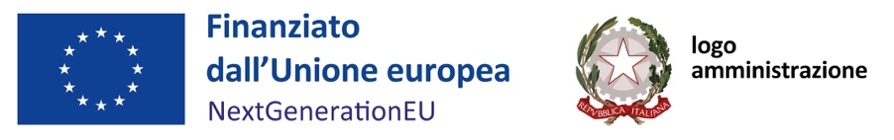 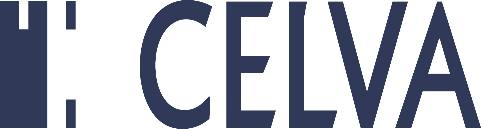 Nel corso dello studio delle pratiche sia di permesso di costruire che degli altri procedimenti complessi abbiamo rilevato che spesso il proponente trasmette i documenti in modo frazionato e che si verificano diverse proroghe dei termini.
Alcuni Regolamenti edilizi poi dispongono di interruzioni e sospensioni per integrazioni in modo difforme dalla legge sia nazionale che regionale. 
E’ evidente che simili modalità possono incidere negativamente sul corretto flusso perché rendono più difficile per il responsabile del procedimento mantenere il controllo dello stato della procedura e per altro verso eventuali proroghe devono esser chieste motivatamente e altrettanto motivatamente possono esser concesse, ma comunque comportano un aggravio di attività a carico dell’ente.
Integrazioni documentali spontanee e proroghe dei termini
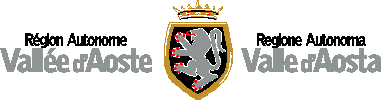 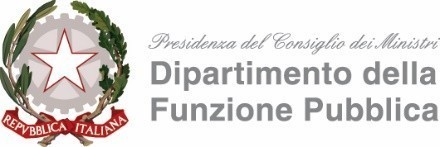 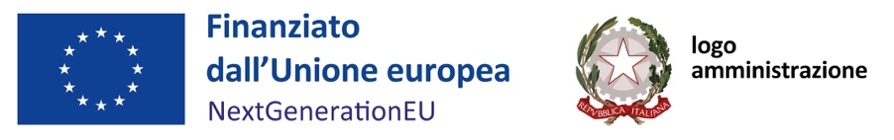 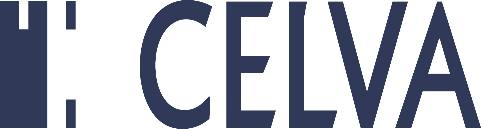 Un corretto e completo avvio di ogni procedimento è il miglior viatico per l’ottimale conclusione.
Possibili azioni: 
Adozione di linee guida 
Azioni di formazione 
Incontro preliminare col proponente per verifica atti e prefattibilità
Conferenza preliminare 
Rigetto immediato di domande palesemente irricevibili, con motivazione sintetica
Applicazione art. 10 bis legge 241/90
… Tutto ciò ci porta a dire che…
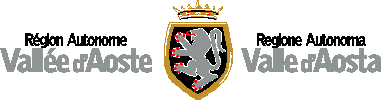 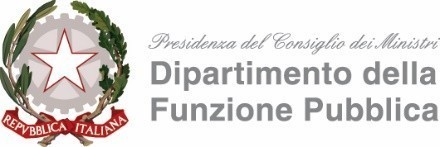 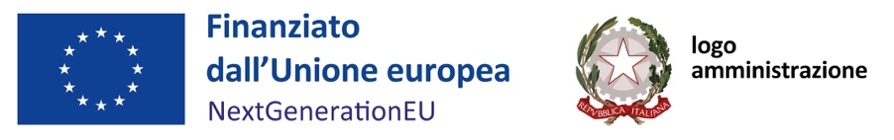 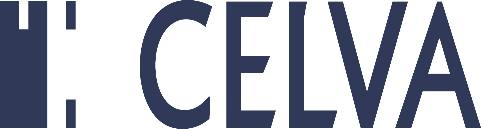 Tutela dei professionisti nei rapporti con la committenza
 “1. La presentazione di istanze dirette all'ottenimento di autorizzazioni, licenze, abilitazioni, nulla osta, permessi o altri atti di consenso comunque denominati o di istanze sostitutive di atti di consenso comunque denominati, previste da leggi regionali o da regolamenti regionali o comunali, deve essere corredata anche della lettera di affidamento dell'incarico al professionista o ai professionisti individuati, sottoscritta dal committente. In caso di mancata presentazione, si applica quanto previsto dall'articolo 4, comma 2. 
1bis. Le istanze di permesso di costruire e le segnalazioni certificate di inizio attività devono essere corredate, oltre che della lettera di cui al comma 1, della dichiarazione sostitutiva di regolarità contributiva del professionista incaricato. In caso di mancata presentazione, si applica quanto previsto dall'articolo 4, comma 2.
2. L'Amministrazione procedente, al momento del rilascio dell'atto autorizzativo o di consenso comunque denominato o del ricevimento dell'istanza sostitutiva, acquisisce la dichiarazione sostitutiva di atto di notorietà, attestante l'avvenuto pagamento del compenso professionale con l'indicazione degli estremi del relativo documento fiscale o l'esistenza di diversi accordi fra le parti in ordine alle modalità e ai tempi del pagamento stesso; l'omessa presentazione della predetta dichiarazione sostitutiva costituisce motivo ostativo alla conclusione del procedimento, sino all'avvenuta integrazione”.
Art. 4 bis della legge regionale n.19/2007
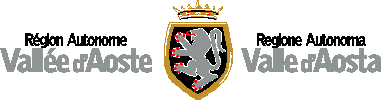 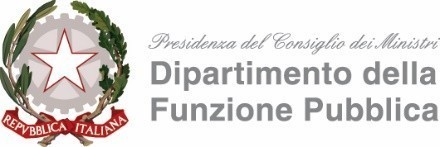 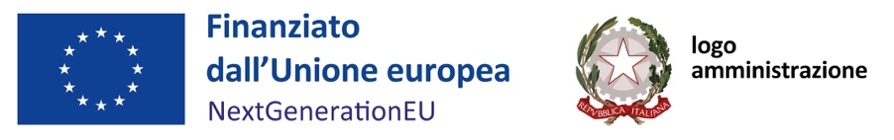 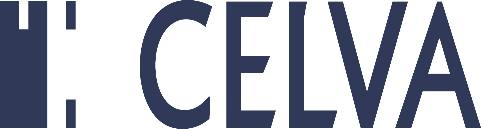 Nessun atto autorizzativo ovvero istanza sostitutiva potranno esser emessi dall’Amministrazione in assenza della prova del pagamento del compenso al professionista, atteso che, in mancanza, il procedimento non si conclude, secondo il tenore letterale della norma.
Ne deriva un evidente possibile allungamento dei tempi di conclusione del procedimento, pur peraltro oggettivamente non ascrivibile alla P.A. interessata.
Dunque, in particolare per le pratiche edilizie se non viene allegata la dichiarazione sostitutiva di regolarità contributiva del professionista, la pratica è ritenuta incompleta e soggetta a completamento per il concreto avvio del procedimento.
Sul punto va subito detto che la disposizione a nostro avviso non può esser estesa ai procedimenti oggetto di legislazione nazionale
Conseguenze sui tempi
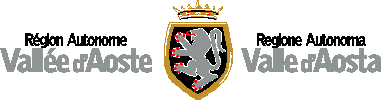 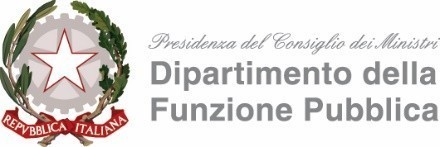 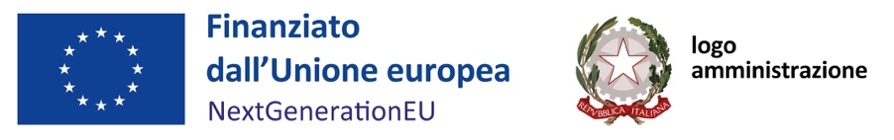 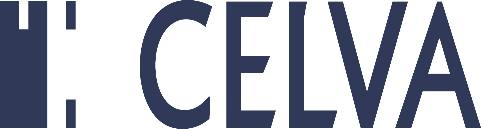 Valutare abrogazione o rimodulazione
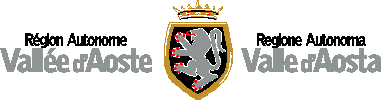 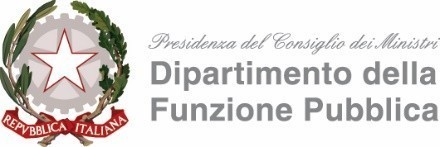 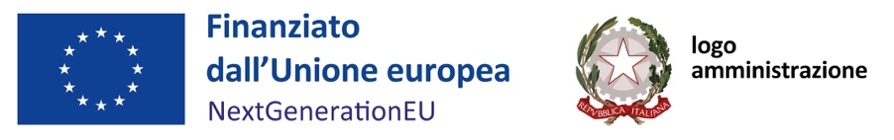 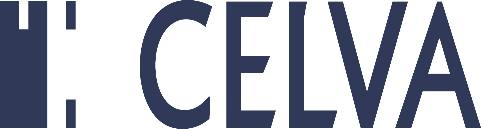 Ai sensi dell’art. 64 della legge regionale 11/98, il rilascio del titolo edilizio comporta la corresponsione di un contributo commisurato all'incidenza delle spese di urbanizzazione nonché al costo di costruzione. 
Il successivo art. 72 disciplina le conseguenze del mancato versamento del contributo afferente alla concessione, stabilendone una maggiorazione, ovvero, in ultima analisi, la riscossione coattiva con apposita ingiunzione.
Permesso di costruire e pagamento degli oneri concessori
Nella prassi applicativa, peraltro, la quasi totalità dei Comuni, anche per effetto dei regolamenti edilizi approvati, non adotta il provvedimento abilitativo se non dopo il pagamento degli oneri, collocando così la conclusione del procedimento di permesso di costruire successivamente non solo alla comunicazione della quantificazione degli oneri, ma all’effettivo pagamento.
Ne consegue un evidente allungamento dei tempi di conclusione del procedimento, pur non addebitabili alla P.A., ma in concreto connessi alla volontà della stessa di assicurarsi il previo pagamento prima del rilascio del titolo.
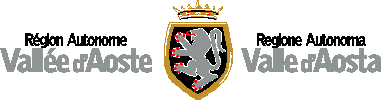 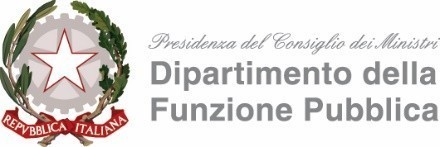 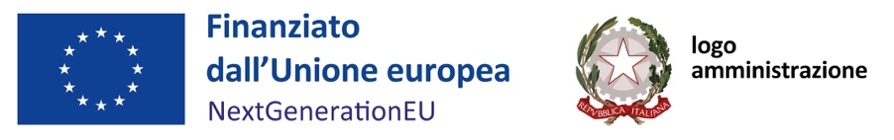 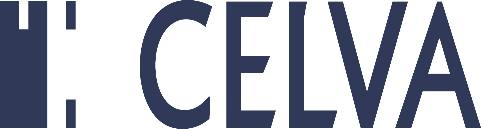 Regolamento edilizio tipo
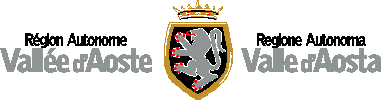 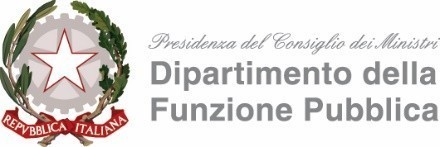 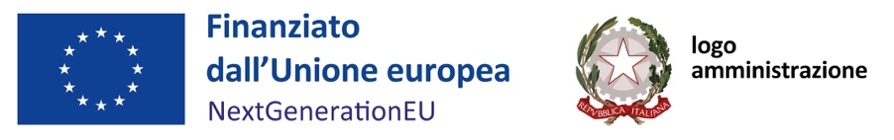 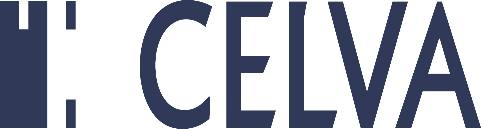 Aggiornamento dei Regolamenti edilizi o loro disapplicazione ove in contrasto con le fonti primarie sia sotto il profilo delle interruzioni/ sospensioni sia sotto il profilo del pagamento degli oneri concessori.
Anche perché… 
Una recentissima sentenza del Consiglio di Stato ha statuito che il silenzio assenso si perfeziona anche in fattispecie di istanza di permesso di costruire incompleta.
Raccomandazioni
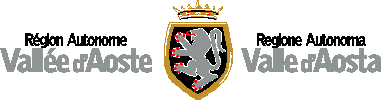 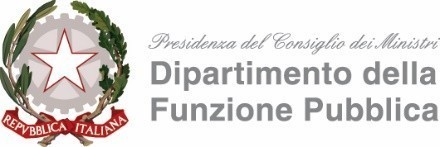 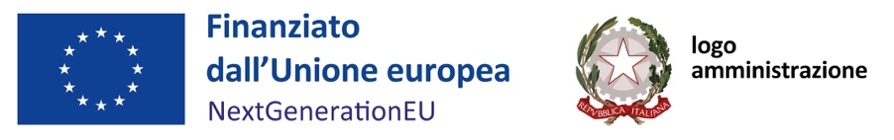 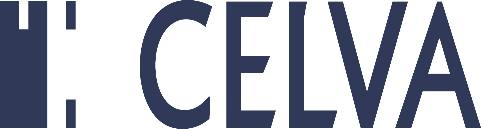 L’obiettivo di semplificazione perseguito dal legislatore – rendere più spediti i rapporti tra amministrazione e cittadini, senza sottrarre l’attività al controllo dell’amministrazione – viene realizzato stabilendo che il potere (primario) di provvedere viene meno con il decorso del termine procedimentale, residuando successivamente la solo possibilità di intervenire in autotutela sull’assetto di interessi formatosi ‘silenziosamente’.
Il principio fondante
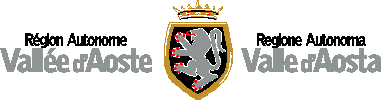 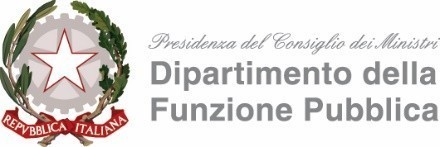 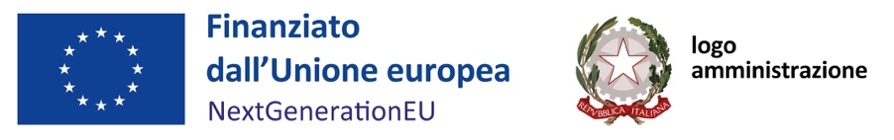 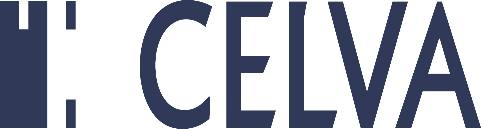 Allo stato, il silenzio assenso viene visto come una deficienza dell’azione della P.A. e come già detto, La mancata o tardiva emanazione del provvedimento costituisce elemento di valutazione della performance individuale, nonché di responsabilità disciplinare e amministrativo-contabile del dirigente e del funzionario inadempiente.
Art. 2 commi 9 e 1 della Legge 241/1990
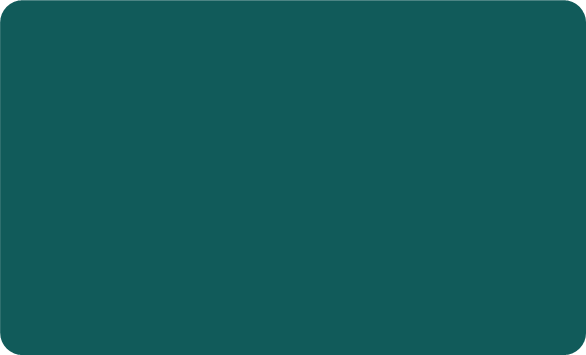 PRESCRIZIONI  che impattano direttamente e positivamente sui tempi del procedimento:
Ricorso al rigetto immediato in forma semplificata, ove la domanda sia palesemente irricevibile.
Espressa indicazione della perentorietà del termine per l’eventuale completamento, e della conseguente archiviazione in caso di omissione, anche solo parziale, nel termine previsto di 90 giorni, allorquando l’Ufficio procede con la richiesta di regolarizzazione della domanda.
Rispetto del termine massimo di 30 giorni per le eventuali integrazioni di merito della domanda, accompagnando la richiesta di integrazioni con l’indicazione che in caso di mancato rispetto del termine assegnato, ovvero di trasmissione parziale ovvero errata, si procederà con il preavviso di rigetto.
Invito al proponente a trasmettere in un’unica soluzione la documentazione prescritta o richiesta a titolo di completamento o integrazione.
5. Controllo delle scansioni procedimentali e del termine di 90 giorni previsto per la       conclusione del procedimento, onde evitare il perfezionarsi del silenzio assenso.
6. Adozione del permesso di costruire, quale atto conclusivo del procedimento, senza subordinarlo al previo pagamento degli oneri concessori.
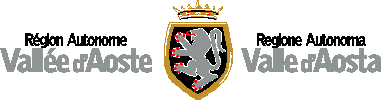 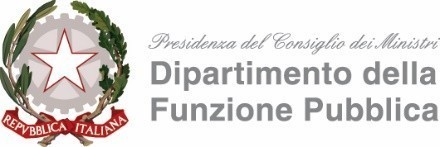 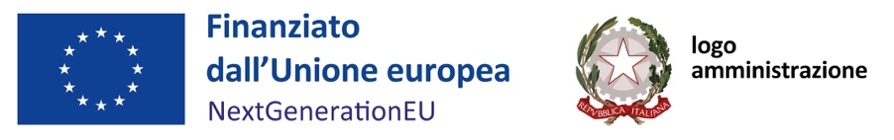 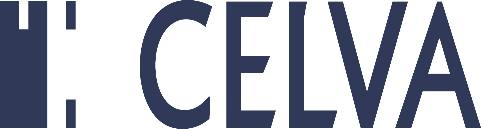 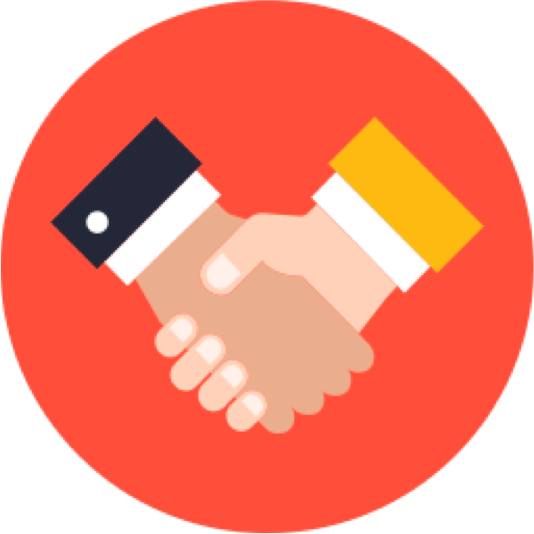 La TASK FORCE 1000 ESPERTI VALLE D’AOSTA
Collaborazione
Competenza 
Formazione e informazione
Supporto

GRAZIE!